Instructions for the 2nd stakeholder consultation on the European Strategic Research & Innovation Agenda of the Forest-based Sector 2030 (SRA 2030)
2019-04-19
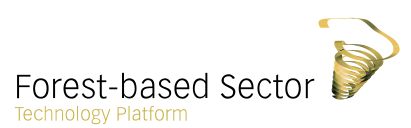 1
Contents
Quick facts
Why we are making a new SRA as a roadmap to the future
Structure of the new SRA (Vision Targets – Challenges – Activities)
Questions we want to have answered
Where to find the background documents
Final note: This is an open consultation
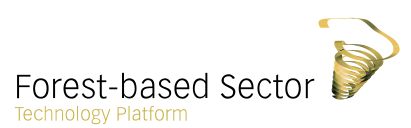 2
1. Quick facts
The finished FTP SRA will describe the research and innovation needed to accomplish the 10 Vision Targets in the FTP Vision 2040
This consultation targets primarily FTP National Support Groups (NSGs), FTP shareholders (CEPI, CEI-Bois, CEPF, EUSTAFOR) and Research Umbrella Organisations (EFI, InnovaWood, EFPRO)
Input should be collected by NSGs, FTP shareholders and RUOs and emailed to a functional mailbox: ftp@forestplatform.org 
In case you are not involved in any of the NSGs, FTP shareholders or RUOs, you may submit your input as an individual stakeholder to the same functional mailbox
Submission deadline is Tuesday, 21 May 2019, 15.00h CET
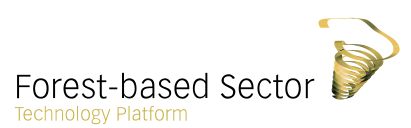 3
3. Why we are making a new SRA as a roadmap to the futureThe new Strategic Research & Innovation Agenda
The FTP Strategic Research and Innovation Agenda (SRA) is the roadmap that will enable﻿ the forest-based sector to achieve Vision 2040 (launched in November 2018) and its 10 Vision Targets The SRA will present the Challenges and research & innovation activities (RIAs) that we need to focus on to achieve the 10 Vision Targets

The SRA will also explain the forest-based sector´s priorities for the next EU Framework Programme for Research and Innovation - Horizon Europe - that will provide the EU research budget for the period 2021-2027
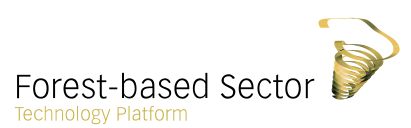 4
4. Structure of the new SRA (Vision Targets – Challenges – Activities)
Defined in the FTP Vision 2040
Vision Target level
2. Increased, sustainable wood production and mobilization: “…Research, innovation and careful, long-term forest management have increased harvesting possibilities ﻿in Europe by 30 per cent, between now and 2040.”
Challenge level
2A …
2B: Utilizing the digital revolution for precision forestry: “New measurement technologies, remote sensing, land-based smart sensors, …. detailed production data from machinery and mobile devices offer … new levels of precision forestry …”
2C …
Research & Innovation Activities (to be included later in SRA v3.0)
2B1: Explore new space technologies and LIDAR-, IR- and radar data. Use this data together with relevant trade and climate change data.
2B2: Develop ICT solutions for smart and integrated transport and logistics systems from regional to global scale.
2B3: …..
4-6 of the most important challenges to be overcome to reach the Vision Target
Should clearly define the challenge
Should clearly aim to reach the Vision Target and not be identical to any other Challenge in the SRA
Explain why and in which areas RD&I is needed
2-5 of the most important activities per Challenge
Should be short!
Clearly aim to tackle the Challenge 
Smart
“State-of-the-art or beyond”
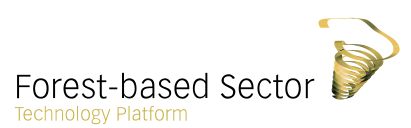 7. How to contribute and what we want to know
We allow for both track changes and comments on the text 
Input on the Challenges:  
Could you add supporting data, ideas and arguments to any of the Challenges? 
Could you help us to explain better, improve the wording? 
Do you have any suggestions for Research & Innovation Activities (RIAs)?
Which Challenges do you find most important/the best/the worst?
Do you consider any of the Challenges redundant to reach the Vision Target? 
Would you propose additional Challenges? If so why?

Suggesting RIAs – what to think about and some examples of “good” RIAs
Be short: One, max two sentences and as clear as possible. Remember to describe an actual activity
Examples of good RIA texts:
Generate a better knowledge of useful or harmful chemical compounds in different tree parts and biomass fractions 
Develop innovative processing concepts to be carried out during transport
Develop environmentally-friendly additives and impregnating agents to replace creosote in durable wood products
Develop decision support tools to help forest managers optimise growth, resource efficiency and water productivity in changing environmental conditions.
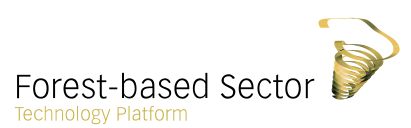 6
8. Where to find background documents
All Information on this consultation (http://new-www.forestplatform.org/#!/pages/179  )

List of FTP National Support Groups (NSGs) chairs and secretariats: 
http://new-www.forestplatform.org/#!/pages/46 

Vision 2040 of the Forest-based Sector (http://new-www.forestplatform.org/#!/pages/1 )


The current FTP SRA 2020 ( http://new-www.forestplatform.org/#!/pages/6 )


1-pager Megatrends (http://new-www.forestplatform.org/#!/pages/179 )
This background document has been developed for the internal use of the SRA Editing Team and identifies the most relevant megatrends and policy challenges to be considered when developing the new SRA 2030
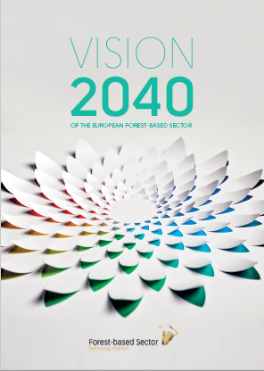 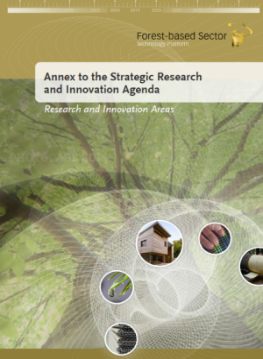 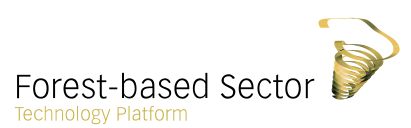 7
This is an open consultation
Please send your individual response to your FTP NSG Secretariat by the deadline that they have set out in their communication to you. Each FTP NSG will then collect and put together input from all the stakeholders in their country before forwarding it to the FTP Secretariat. (We have to have this process in order to be able to manage the amount of input expected)
If you received this invitation via CEPI, CEI-Bois, CEPF, EUSTAFOR, EFI, InnovaWood or EFPRO, please respond with your input to your point of contact 
Input will be collected by NSGs, shareholders and RUOs and emailed to a functional mailbox: ftp@forestplatform.org
This is an open consultation. If you have received this invitation from any other organization and you don’t know who to send it to, you are free to send your input directly to the FTP secretariat
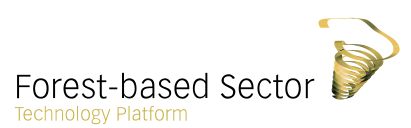 8
We hope that you will make a smart contribution to a better future
A frequently Asked Questions section will be set up on the FTP website (www.forestplatform.org)
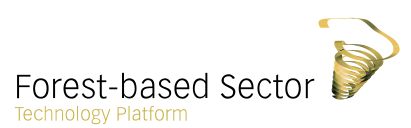 9